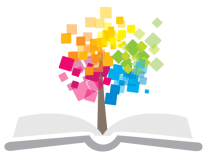 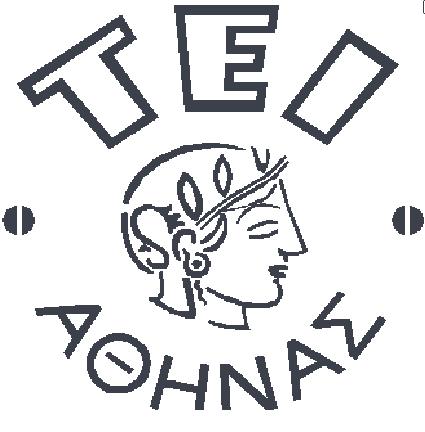 Ανοικτά Ακαδημαϊκά Μαθήματα στο ΤΕΙ Αθήνας
Βιοχημεία
Ενότητα 8: Λιπίδια
Δρ. Βασίλης Σπυρόπουλος
Τμήμα Μηχανικών Βιοϊατρικής Τεχνολογίας
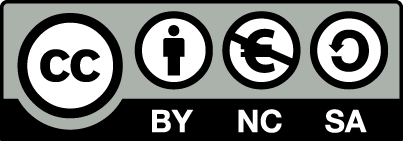 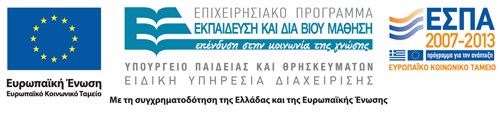 Λιπίδια
Ταξινόμηση Λιπιδίων
Λιπαρά Οξέα.
Γλυκερίδια.
Μη Γλυκερολικά Λιπίδια.
Σύμπλοκα Λιπίδια.
Η δομή των Βιολογικών Μεμβρανών.
1
Τύποι Λιπιδίων
Λιπαρά Οξέα,
Κεκορεσμένα,
Ακόρεστα.
Σύνθετα Λιπίδια,
Λιποπρωτεϊνες,
Γλυκολιπίδια.
Γλυκερίδια,
Ουδέτερα,
Φωσφογλυκερίδια.
Μη Γλυκερίδια.
Σφιγκολιπίδια,
Στεροειδή,
Κηροί.
2
Λειτουργίες των Λιπιδίων
Δομή Κυτταρικής Μεμβράνης:
Δημιουργία ορίου για το κύτταρο.
Ελεγχος ροής υλικών.
Αποθήκευση Ενέργειας.
Ορμόνες: Επικοινωνία μεταξύ κυττάρων.
Βιταμίνες: Υποστήριξη της ρύθμισης των Βιολογικών λειτουργιών.
3
Δομή Λιπαρών Οξέων
4
Κεκορεσμένα και Ακόρεστα Λιπαρά Οξέα
Κεκορεσμένα Λιπαρά Οξέα
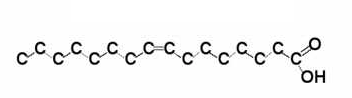 Ακόρεστα Λιπαρά Οξέα
5
Στερεοδομή Ακορέστων Λιπαρών Οξέων
6
Εμπειρικά Ονόματα σημανττικών Λιπαρών Οξέων
Κεκορεσμένα
Λαουρικόν.
Παλμιτικό.
Στεατικό.
Ακόρεστα
Παλμιτοελαϊκό.
Ελαϊκό.
Λινολενικό.
7
Στεατικό Οξύ
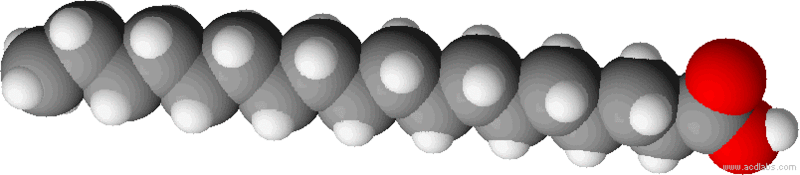 n-δεκαοκτανικό οξύ
“Stearic acid spacefill”, από Borgdylan διαθέσιμο με άδεια CC BY 3.0
8
Ελαϊκό Οξύ
cis-9-δεκαοκτενικό οξύ
9
Αντιδράσεις Λιπαρών Οξέων
Εστεροποίηση
o
o
=
=
R-C-OR +H₂O
R-C-OH +ROH
RCOO⁻ Na⁺+ H₂O
RCOOH+ROH
RC-C-OR+H₂O
RCOOH+NaOH
Υδρόλυση
o
=
Εξουδετέρωση
10
Αντιδράσεις Προσθήκης (κυρίως Υδρογόνωση) στα Ακόρεστα Λιπαρά Οξέα
H
H
H₂
-
-
R-CH₂-CH₂-CH₂-CH₂COOH
R-C=C-CH₂-CH₂COOH
Ni
Χρησιμοποιούνται κυρίως στην μετατροπή ακόρεστων φυτικών ελαίων σε Μαργαρίνη
11
Εικοσενικά Οξέα
Είναι όλα Ακόρεστα.
Εχουν όλα 20 άτομα άνθρακα.
Μερικά από αυτά είναι ουσιώδη Λιπαρά Οξέα.
Δεν μπορούν να παραχθούν από το σώμα.
Υπάρχουν τρεις σημαντικές ομάδες:
Προσταγλανδίνες.
Λευκοτριένια.
Θρομβοξάνες.
12
Προσταγλανδίνες: Βιολογική Δράση
Διέγερση των λείων μυώνων.
Ρύθμιση της παραγωγής των Στεροειδών.
Καταστολή της έκκρισης του γαστρικού υγρού.
Καταστολή της έκκρισης των ορμονοεξαρτωμένων λιπασών.
Καταστολή / Διέγερση της συσσωμάτωσης των αιμοπεταλίων (θρόμβωση).
Ρύθμιση της διαβίβασης σήματος μέσω των νεύρων.
Ευαισθητοποίηση στον πόνο.
Διαμεσολάβηση στην φλεγμονώδη απόκριση.
13
Προσταγλανδίνες: Δομή
14
Πήξη του Αίματος (Αιμόσταση)
Θρομβοξάνη Α₂: Παράγεται από τα αιμοπετάλια στο αίμα και διεγείρει την σύσπαση των αιμοφόρων αγγείων. Εμπλέκεται στην συσσωμάτωση των αιμοπεταλίων (θρόμβωση).
Προστακυκλίνη: Παράγεται από τα κύτταρα της αγγείωσης, αντιστρέφει την δράση της Θρομβοξάνης Α₂.
Η χρήση του Ακετυλοσαλυκιλικού Οξέος (Ασπιρίνη) έχει αντιπηκτικά και αντιθρομβωτικά αποτελέσματα.
15
Φλεγμονώδης Απόκριση (αντίδραση)
Αποτελεί προστατευτικό μηχανισμό, για την περίπτωση καταστροφής ιστών.
Εχει ως αποτέλεσμα οίδημα (πρήξιμο), ερύθημα (κοκκίνισμα), πυρετό και πόνο.
Οι προσταγλανδίνες προάγουν αυτή την αντίδραση.
Τα αντιφλεγμονώδη φάρμακα όπως η Ασπιρίνη, το Ibuprofen κλπ. αναστέλλουν (μπλοκάρουν) την σύνθεση της προσταγλανδίνης και μετριάζουν αυτήν την αντίδραση.
16
Οι προσταγλανδίνες και το Γαστρεντερικό Σύστημα
Οι προσταγλανδίνες καταστέλλουν την έκκριση υποχλωρικού οξέος στο στομάχι.
Αυξάνει την έκκριση του βλεννογόνου και τον προστατέυει από την επίδραση του οξέος.
Η Ασπιρίνη αναστέλλει την σύνθεση της προσταγλανδίνης και η εκτεταμένη χρήση της μπορεί να προκαλέσει έλκος του στομάχου.
17
Οι προσταγλανδίνες οι Νεφροί και τοΑναπνευστικό Σύστημα
Οι προσταγλανδίνες αναγκάζουν τα αγγεία των νεφρών να διασταλούν και βοηθούν την εκκριση ύδατος και ηλεκτρολυτών.
Στο αναπνευστικό σύστημα οι προσταγλανδίνες παράγονται από τα Λευκά Αιμοσφαίρια στους Πνεύμονες (Λευκοτριένη) και προκαλούν την συστολή των βρόγχων, προκαλώντας το άσθμα.
Αλλες προσταγλανδίνες όμως, δρούν ως βρογχοδιασταλτικά.
18
Ουδέτερα Γλυκερίδια
Εστέρες της γλυκερόλης και ενός λιπαρού οξέος. Βασική λειτουργία είναι η αποθήκευση ενέργειας (λίπος).
Μπορούν να έχουν 1-3 λιπαρά οξέα διαφορετικά μεταξύ τους:
1- Μονογλυκερίδια.
2- Διγλυκερίδια.
3- Τριγλυκερίδια.
19
Ουδέτερα Γλυκερίδια: Αντίδραση παραγωγής
20
Παράδειγμα Τριγλυκεριδίου
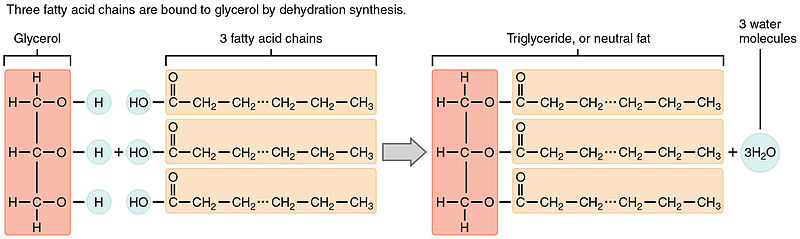 “220 Triglycerides-01”, από CFCF διαθέσιμο με άδεια CC BY 3.0
21
Στερεοδομή Τριγλυκεριδίου
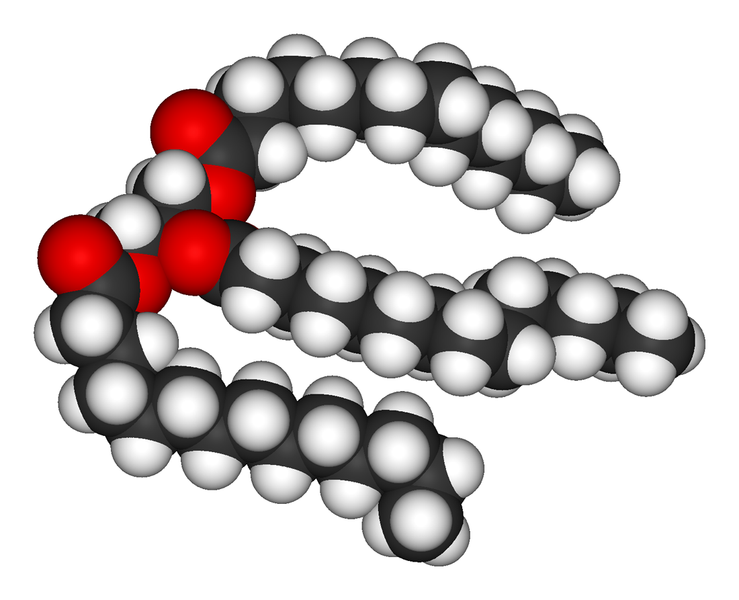 “Trimyristin-3D-vdW”, από Benjah-bmm27 διαθέσιμo ως κοινό κτήμα
22
Φωσφολιπίδια
Eίναι Λιπίδια που περιέχουν μια φωσφορική ομάδα.
Τροποποιημένα Λίπη: Μια φωσφορική ομάδα αντικαθιστά ένα λιπαρό οξύ.
Χρησιμεύουν στην δομή της κυτταρικής μεμβράνης.
23
Λεκιθίνη: 3-sn-φωσφατιδυλο-χολίνη
Πολική κεφαλή
Μη πολική ουρά
24
Τέλος Ενότητας
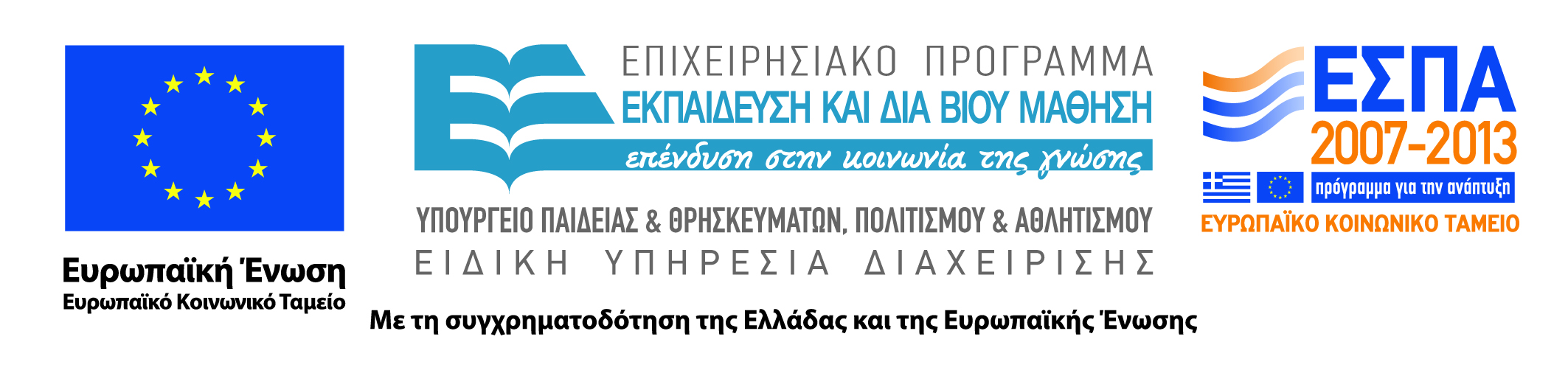 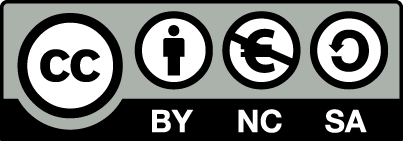 Σημειώματα
Σημείωμα Αναφοράς
Copyright Τεχνολογικό Εκπαιδευτικό Ίδρυμα Αθήνας, Βασίλης Σπυρόπουλος 2014. Βασίλης Σπυρόπουλος. «Μαθήματα Βιοχημείας. Ενότητα 8: Λιπίδια». Έκδοση: 1.0. Αθήνα 2014. Διαθέσιμο από τη δικτυακή διεύθυνση: ocp.teiath.gr.
Σημείωμα Αδειοδότησης
Το παρόν υλικό διατίθεται με τους όρους της άδειας χρήσης Creative Commons Αναφορά, Μη Εμπορική Χρήση Παρόμοια Διανομή 4.0 [1] ή μεταγενέστερη, Διεθνής Έκδοση.   Εξαιρούνται τα αυτοτελή έργα τρίτων π.χ. φωτογραφίες, διαγράμματα κ.λ.π., τα οποία εμπεριέχονται σε αυτό. Οι όροι χρήσης των έργων τρίτων επεξηγούνται στη διαφάνεια  «Επεξήγηση όρων χρήσης έργων τρίτων». 
Τα έργα για τα οποία έχει ζητηθεί άδεια  αναφέρονται στο «Σημείωμα  Χρήσης Έργων Τρίτων».
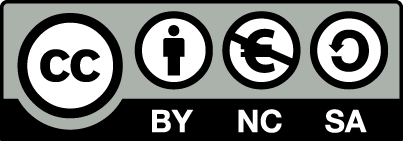 [1] http://creativecommons.org/licenses/by-nc-sa/4.0/ 
Ως Μη Εμπορική ορίζεται η χρήση:
που δεν περιλαμβάνει άμεσο ή έμμεσο οικονομικό όφελος από την χρήση του έργου, για το διανομέα του έργου και αδειοδόχο
που δεν περιλαμβάνει οικονομική συναλλαγή ως προϋπόθεση για τη χρήση ή πρόσβαση στο έργο
που δεν προσπορίζει στο διανομέα του έργου και αδειοδόχο έμμεσο οικονομικό όφελος (π.χ. διαφημίσεις) από την προβολή του έργου σε διαδικτυακό τόπο
Ο δικαιούχος μπορεί να παρέχει στον αδειοδόχο ξεχωριστή άδεια να χρησιμοποιεί το έργο για εμπορική χρήση, εφόσον αυτό του ζητηθεί.
Επεξήγηση όρων χρήσης έργων τρίτων
Δεν επιτρέπεται η επαναχρησιμοποίηση του έργου, παρά μόνο εάν ζητηθεί εκ νέου άδεια από το δημιουργό.
©
διαθέσιμο με άδεια CC-BY
Επιτρέπεται η επαναχρησιμοποίηση του έργου και η δημιουργία παραγώγων αυτού με απλή αναφορά του δημιουργού.
διαθέσιμο με άδεια CC-BY-SA
Επιτρέπεται η επαναχρησιμοποίηση του έργου με αναφορά του δημιουργού, και διάθεση του έργου ή του παράγωγου αυτού με την ίδια άδεια.
διαθέσιμο με άδεια CC-BY-ND
Επιτρέπεται η επαναχρησιμοποίηση του έργου με αναφορά του δημιουργού. 
Δεν επιτρέπεται η δημιουργία παραγώγων του έργου.
διαθέσιμο με άδεια CC-BY-NC
Επιτρέπεται η επαναχρησιμοποίηση του έργου με αναφορά του δημιουργού. 
Δεν επιτρέπεται η εμπορική χρήση του έργου.
Επιτρέπεται η επαναχρησιμοποίηση του έργου με αναφορά του δημιουργού
και διάθεση του έργου ή του παράγωγου αυτού με την ίδια άδεια.
Δεν επιτρέπεται η εμπορική χρήση του έργου.
διαθέσιμο με άδεια CC-BY-NC-SA
διαθέσιμο με άδεια CC-BY-NC-ND
Επιτρέπεται η επαναχρησιμοποίηση του έργου με αναφορά του δημιουργού.
Δεν επιτρέπεται η εμπορική χρήση του έργου και η δημιουργία παραγώγων του.
διαθέσιμο με άδεια 
CC0 Public Domain
Επιτρέπεται η επαναχρησιμοποίηση του έργου, η δημιουργία παραγώγων αυτού και η εμπορική του χρήση, χωρίς αναφορά του δημιουργού.
Επιτρέπεται η επαναχρησιμοποίηση του έργου, η δημιουργία παραγώγων αυτού και η εμπορική του χρήση, χωρίς αναφορά του δημιουργού.
διαθέσιμο ως κοινό κτήμα
χωρίς σήμανση
Συνήθως δεν επιτρέπεται η επαναχρησιμοποίηση του έργου.
29
Διατήρηση Σημειωμάτων
Οποιαδήποτε αναπαραγωγή ή διασκευή του υλικού θα πρέπει να συμπεριλαμβάνει:
το Σημείωμα Αναφοράς
το Σημείωμα Αδειοδότησης
τη δήλωση Διατήρησης Σημειωμάτων
το Σημείωμα Χρήσης Έργων Τρίτων (εφόσον υπάρχει)
μαζί με τους συνοδευόμενους υπερσυνδέσμους.
Χρηματοδότηση
Το παρόν εκπαιδευτικό υλικό έχει αναπτυχθεί στo πλαίσιo του εκπαιδευτικού έργου του διδάσκοντα.
Το έργο «Ανοικτά Ακαδημαϊκά Μαθήματα στο ΤΕΙ Αθήνας» έχει χρηματοδοτήσει μόνο την αναδιαμόρφωση του εκπαιδευτικού υλικού. 
Το έργο υλοποιείται στο πλαίσιο του Επιχειρησιακού Προγράμματος «Εκπαίδευση και Δια Βίου Μάθηση» και συγχρηματοδοτείται από την Ευρωπαϊκή Ένωση (Ευρωπαϊκό Κοινωνικό Ταμείο) και από εθνικούς πόρους.
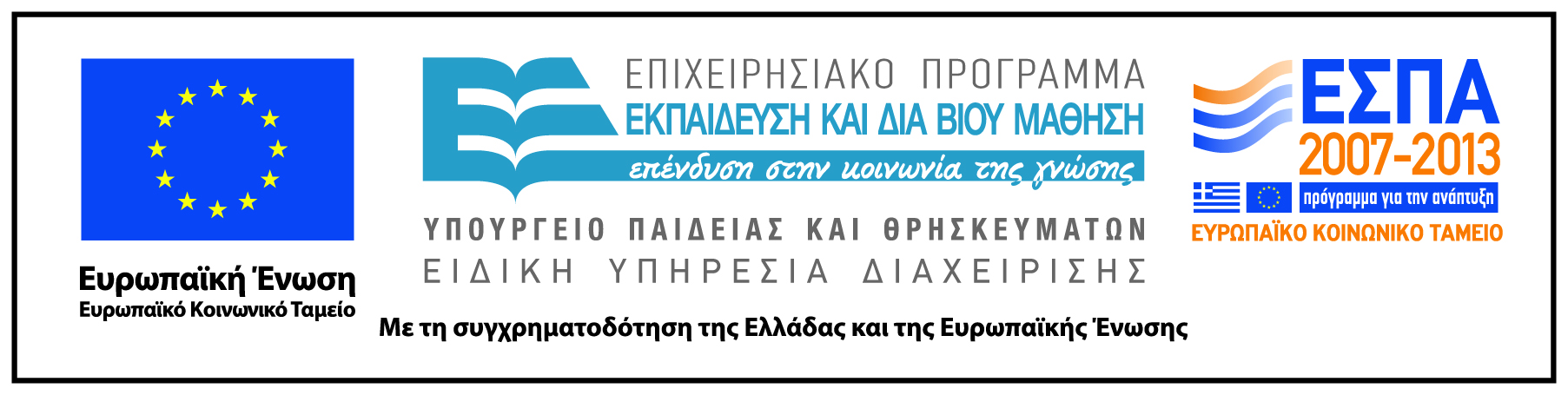